RGV TASO Baseball Umpires Code of Ethics
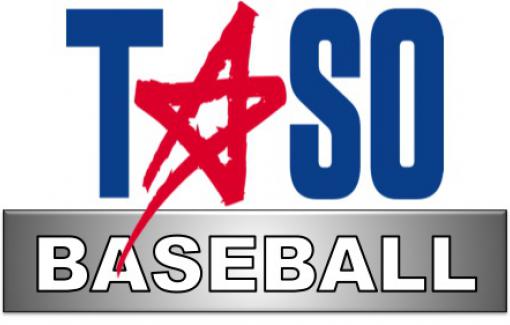 2025
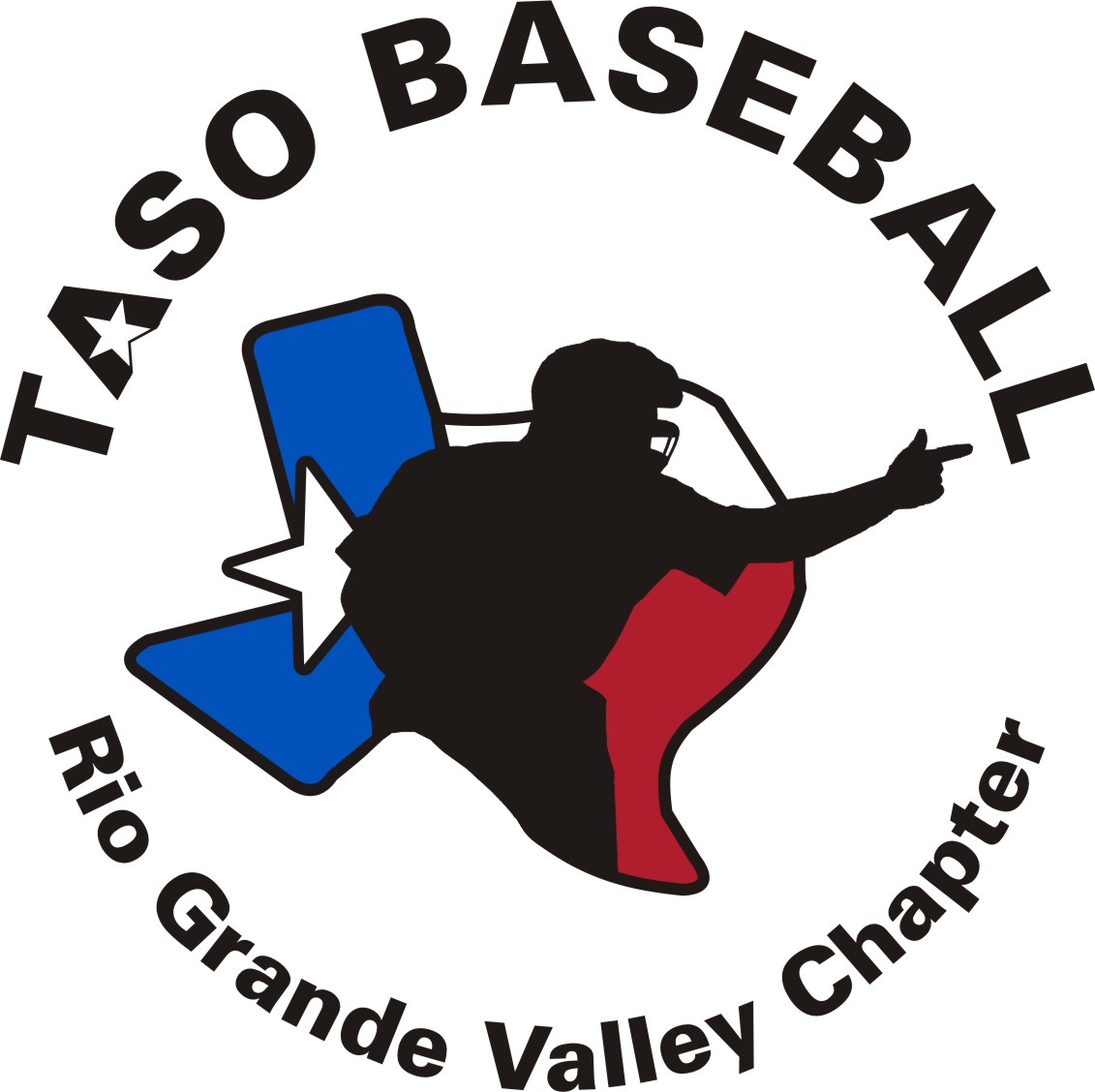 RGV TASO BASEBALL CHAPTER 
STATED and GENERAL POLICIES 

These policies, in association with the RGV OP, shall govern the operations of the RGV TASO Baseball Chapter. 
All umpires are expected to know the meaning and application of the appropriate rules and mechanics of baseball. 
All umpires are expected to be physically, mentally, and emotionally fit to discharge their duties on the baseball field. 
All members are required to attend 70% of the scheduled regular Chapter meetings. Unexcused absences will be subject to discipline/possible game suspension at Board discretion. A. NOTE: Missing a meeting as a result of officiating a baseball game as scheduled by RGV Chapter Assignor is automatically an excused absence. 
No umpire shall discuss fellow umpires of the RGV Chapter with coaches, school authorities, fans, news media, other Chapter members, or post on social media except as specifically authorized by the Board of Directors. 
6.   Umpires must refrain from providing comments to or discussing matters regarding any incident(s) during a contest with members of the news media or within social media. No posting of comments on Facebook. Possible discipline by the Board of Directors.
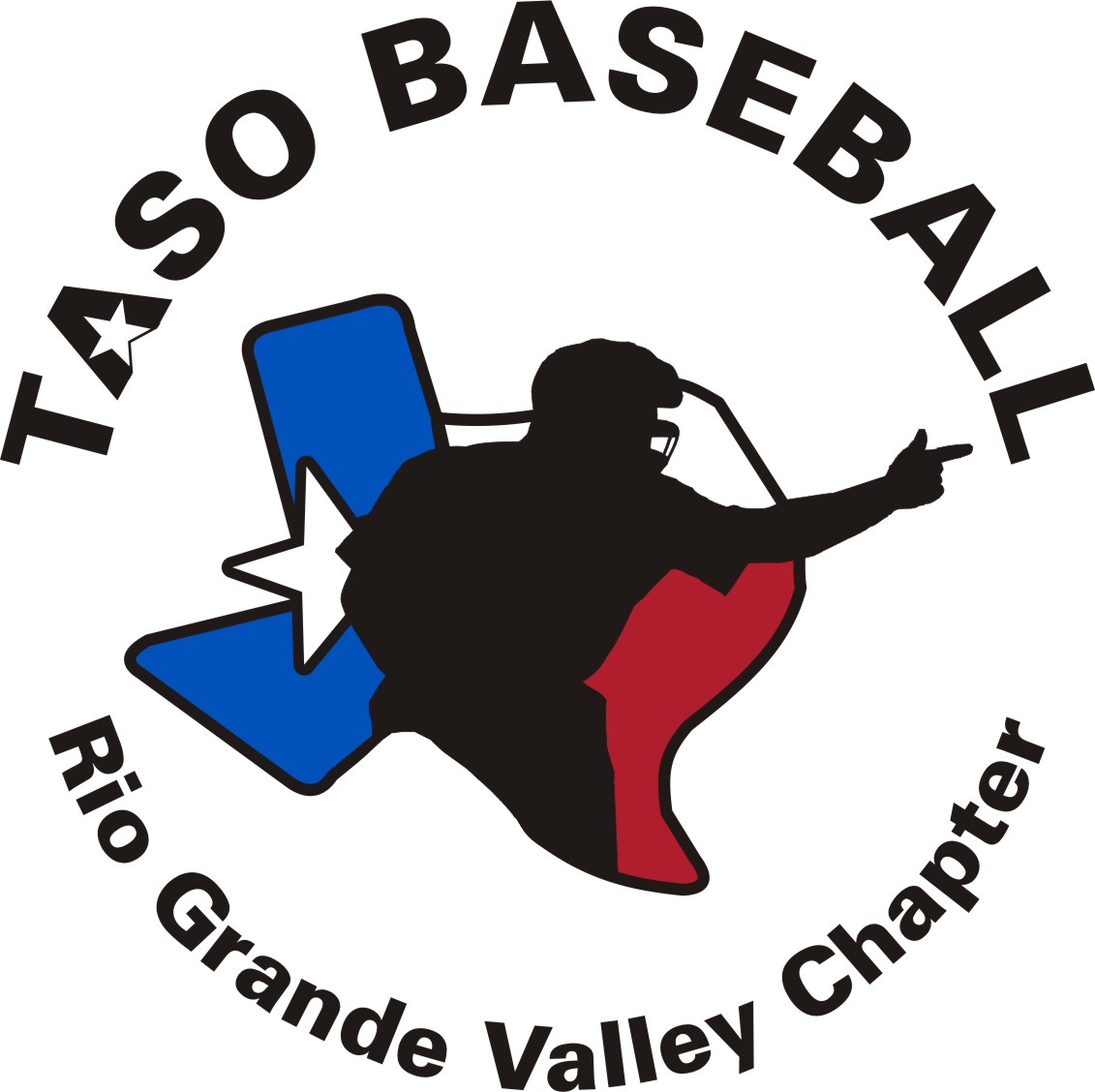 USE OF ALCOHOL, TOBACCO, DRUGS 

All umpires must refrain from the use of illegal drugs. Use of illegal drugs may result in the loss of membership status in the RGV Chapter. 

All umpires must refrain from drinking any intoxicating or alcoholic beverages on the day of the game, during, or immediately after the game while still at the baseball facility. Further, all umpires must refrain from drinking in public or purchasing alcoholic beverages after a game while still recognizable as an official. 

There shall be no use of alcoholic beverage products or unlawful use of tobacco or drugs by umpire on or in the vicinity of baseball fields or facilities.
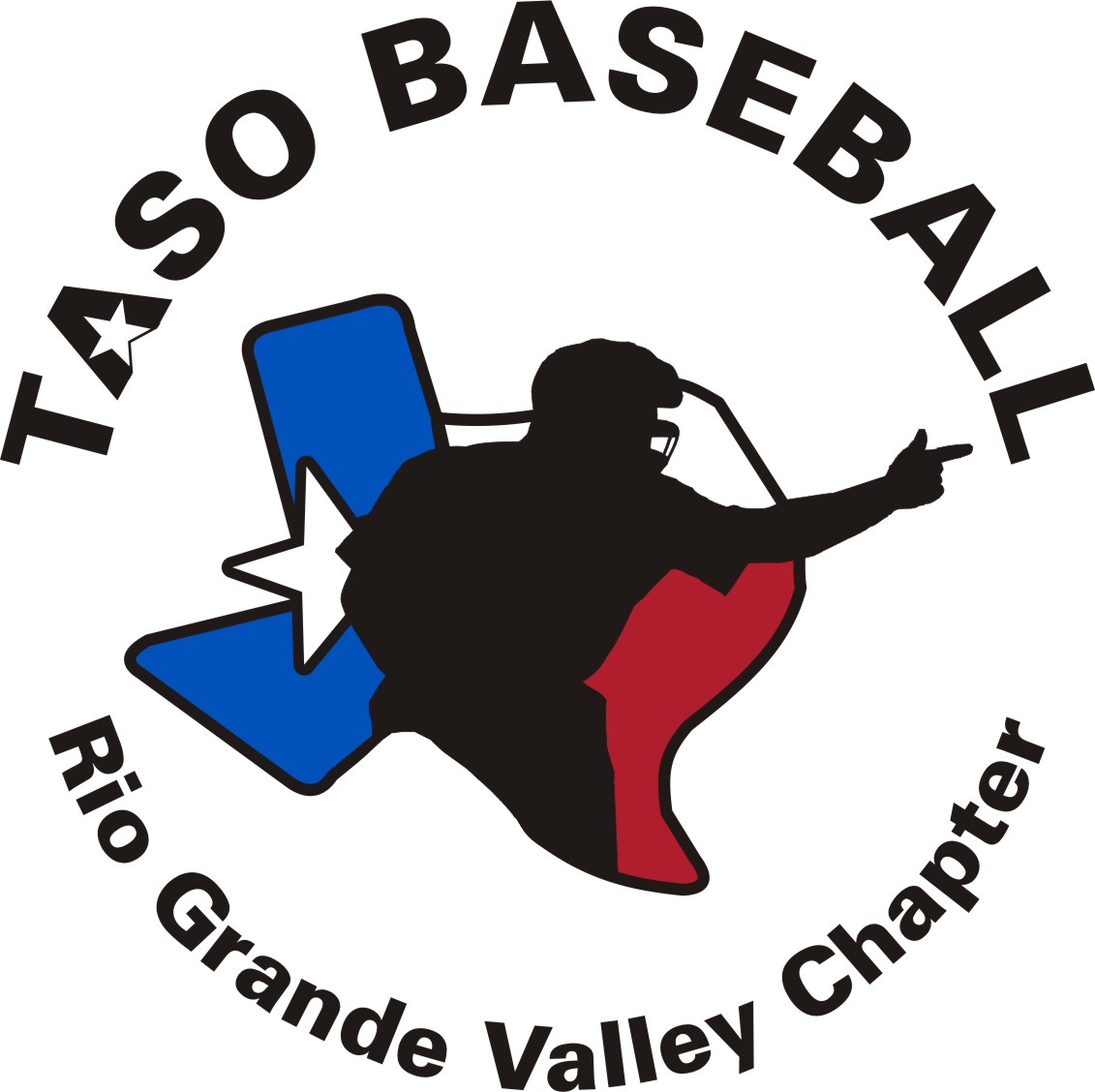 UNIFORMS AND EQUIPMENT 

Each umpire is expected to furnish their own equipment and go to the game fully equipped to carry out their duties for the game. 

Each umpire should anticipate the possibility of working a position other than scheduled, or of working the game alone, and is thus encouraged to carry necessary equipment to the game to allow work at any position. 

3.    All umpires are expected to be well groomed, including clean, neat, complete regulation uniform and shined      shoes. 

4.    Regulation uniform shall be that as set forth in the TASO Uniform Policy. Violations are subject to discipline by the Board of Directors. 

5.    TASO hats or identification may be worn while officiating non-high school games, off season, games, etc.
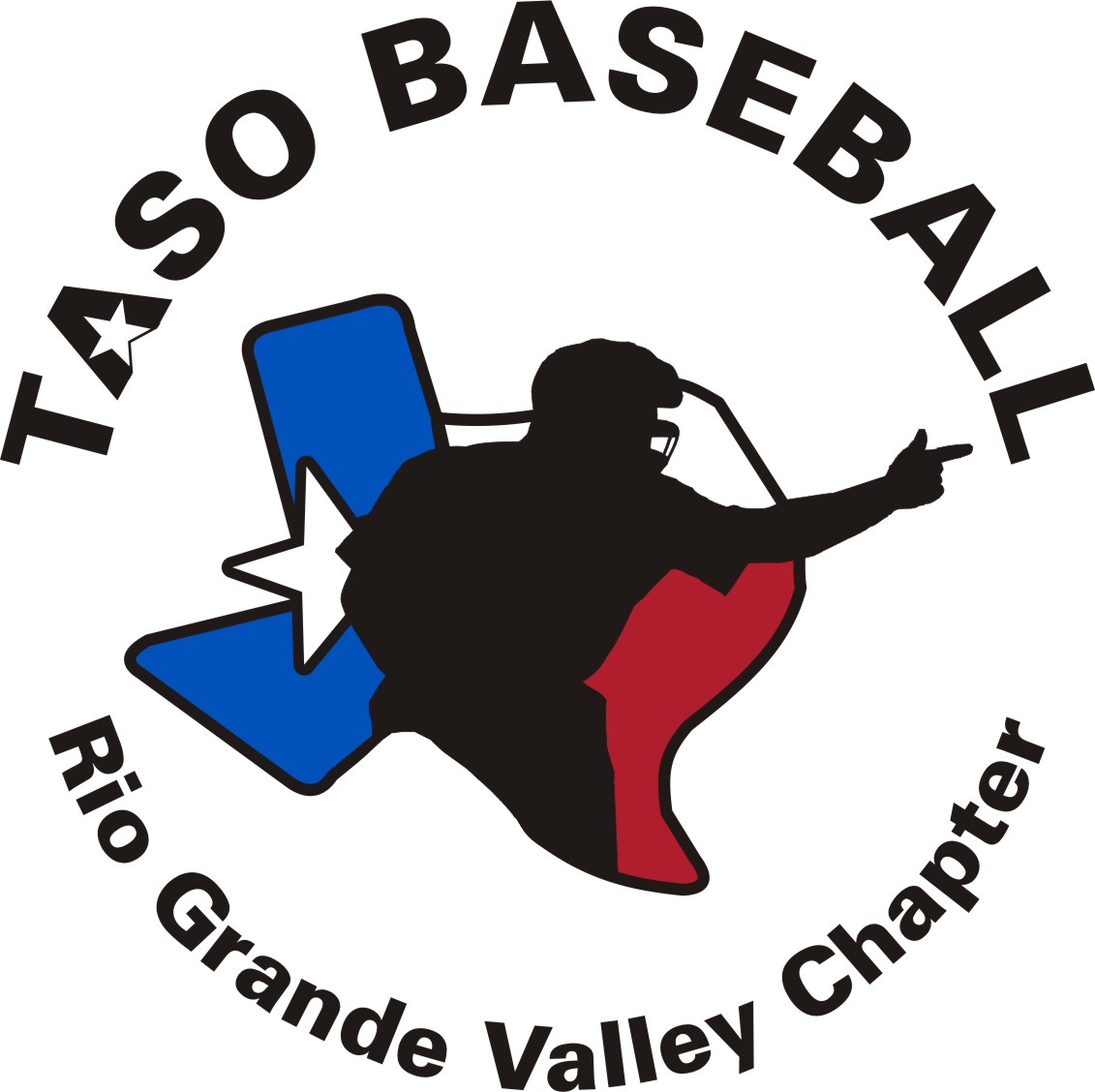 GAME ASSIGNMENTS

 1. No umpire will personally secure a replacement for a scheduled assignment without the specific permission from the RGV Chapter Assignor. 

2. No member of the RGV Chapter shall work a chapter assigned game of any kind with a suspended official or a non TASO member.
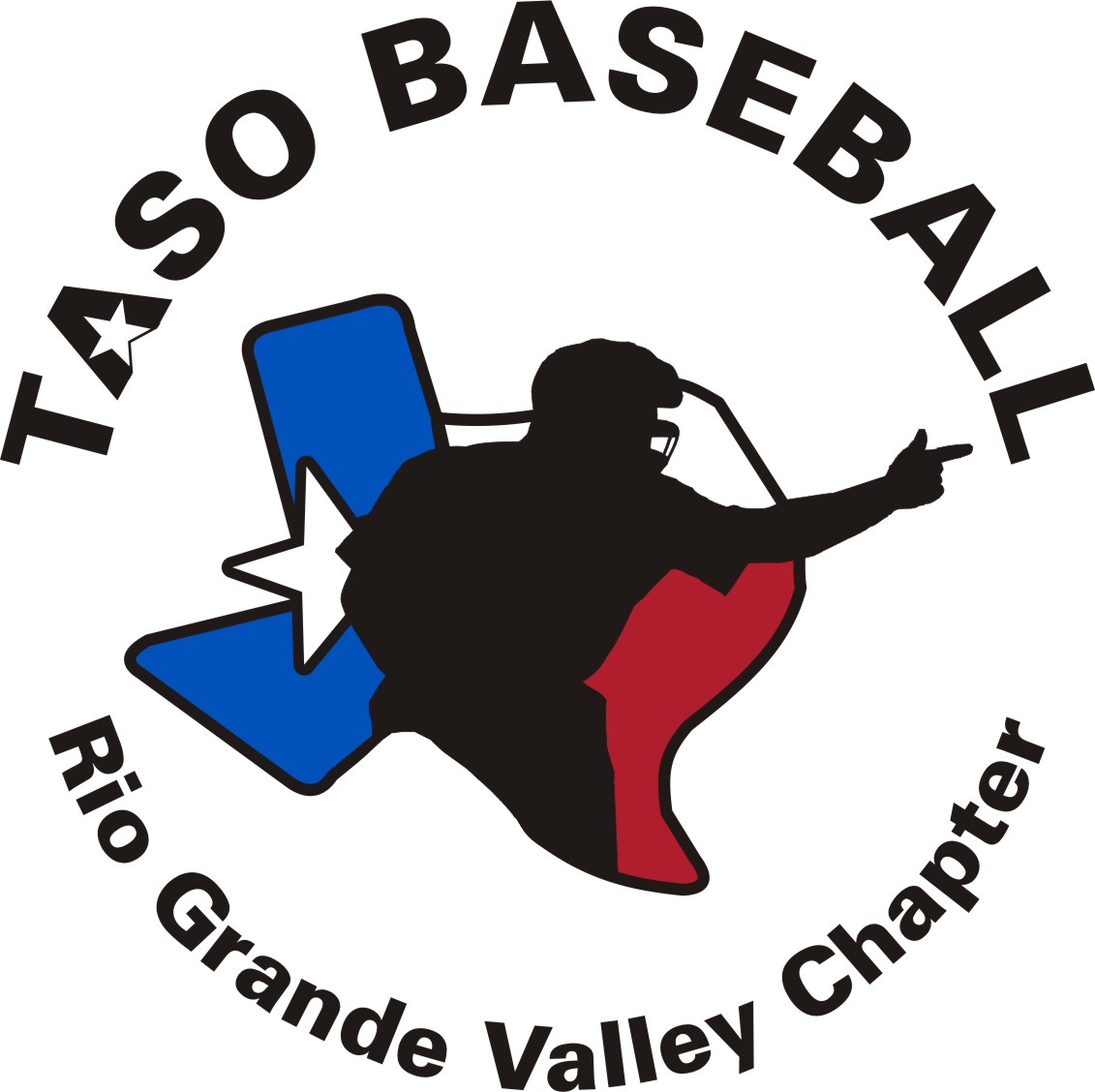 ACCEPTING GAME ASSIGNMENTS 

Members are expected to keep their availability calendars updated with the Chapter Assignor. 

Members who decline an assignment when they show open availability on their calendar may be subject to discipline by the Board of Directors. 

Members who are on call or standby should refrain from accepting game assignments. If they are called away, the scheduled game is in jeopardy of not being completed. 

Members accepting game assignments are considered to have entered into a contract to umpire the game(s). Any umpire who cancels any previously accepted game assignment may be subject to discipline by the RGV TASO Baseball Chapter Board of Directors. 

Repeated cancellations without a valid excuse shall be brought to the attention of the RGV TASO Baseball Chapter Board of Directors and shall be subject to further disciplinary action.
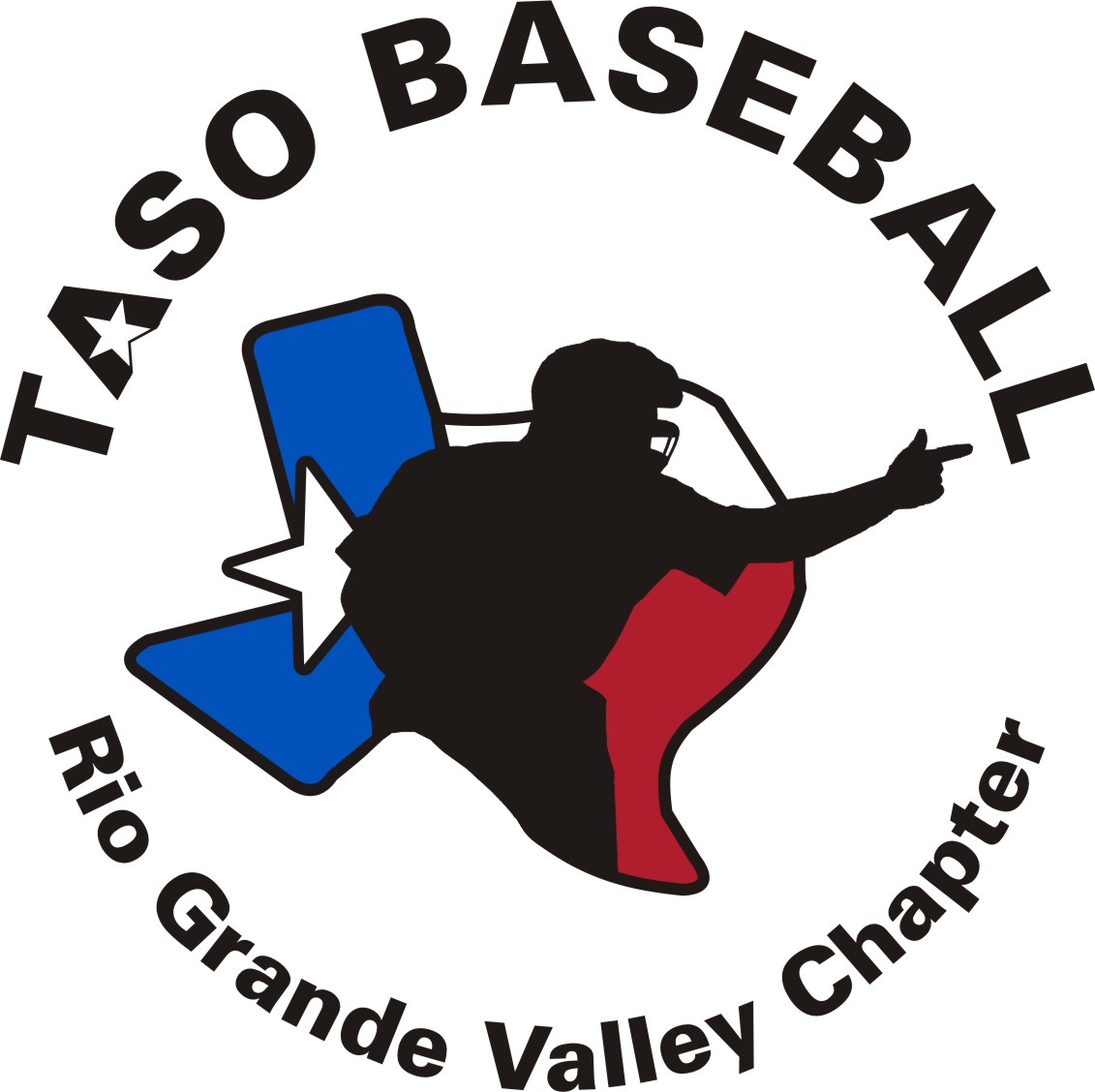 ACCEPTING GAME ASSIGNMENTS 

Cont’d:

6. CANCELLATION ON THE DAY OF THE SCHEDULED GAME SHALL BE SUBJECT TO POSSIBLE DISCIPLINE BY THE BOARD OF DIRECTORS. Contact with the RGV Chapter Assignor MUST be made via phone conversation. 

7. If an umpire misses an assignment because of neglect and not contacting their partner(s) may be subject to possible discipline by the RGV TASO Baseball Chapter Board of Directors. 

8. Umpire tardiness, without a valid excuse, which results in the delay of the game start time or causes the game to be started with less than the assigned number of umpires may be subject to discipline by the RGV TASO Baseball Chapter Board of Directors. 

9. Upon arrival at the game site, umpires shall contact head coaches of both teams immediately to announce their arrival, confirm start time, etc. 

10. In the event of an accident, injury, traffic delay, etc., on the way to the game site which might prevent a timely arrival, umpires shall attempt to directly notify the RGV Chapter Assignor.
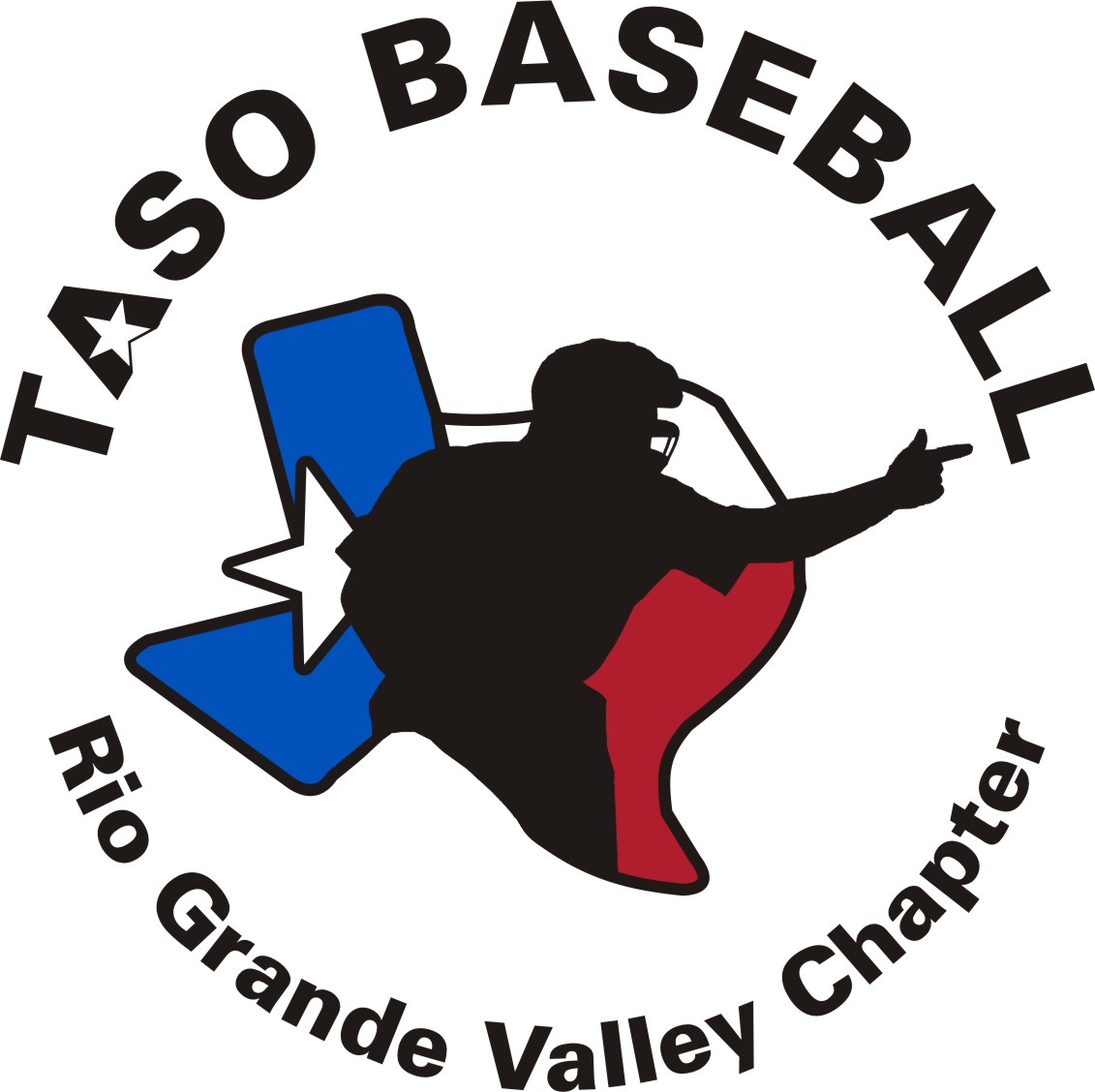 GAME CONDUCT 

Umpires should refrain, as far as courtesy permits, from visiting (talking) with fans, players, or coaches before, during, or after the game(s). All contacts in the vicinity of the field should be maintained on a friendly, but restrained, neutral, professional manner. 

Umpires should refrain from being in dugout areas, along base line fences, etc. while attending games which they are not officiating. They should remain strictly in the spectator areas only. 

Umpires should neither avoid nor seek out coaches and/or school authorities after the game. They should transact necessary game business and then leave the game vicinity immediately without delay. 

Umpires are to refrain from using cell phones, cameras, headphones, etc. while officiating any scheduled game. Only members allowed to have cell phones for use on the field of play are the RGV TASO Baseball President and Chapter Assignor. Those officials in violation may be subject to discipline by the RGV TASO Baseball Chapter Board of Directors.
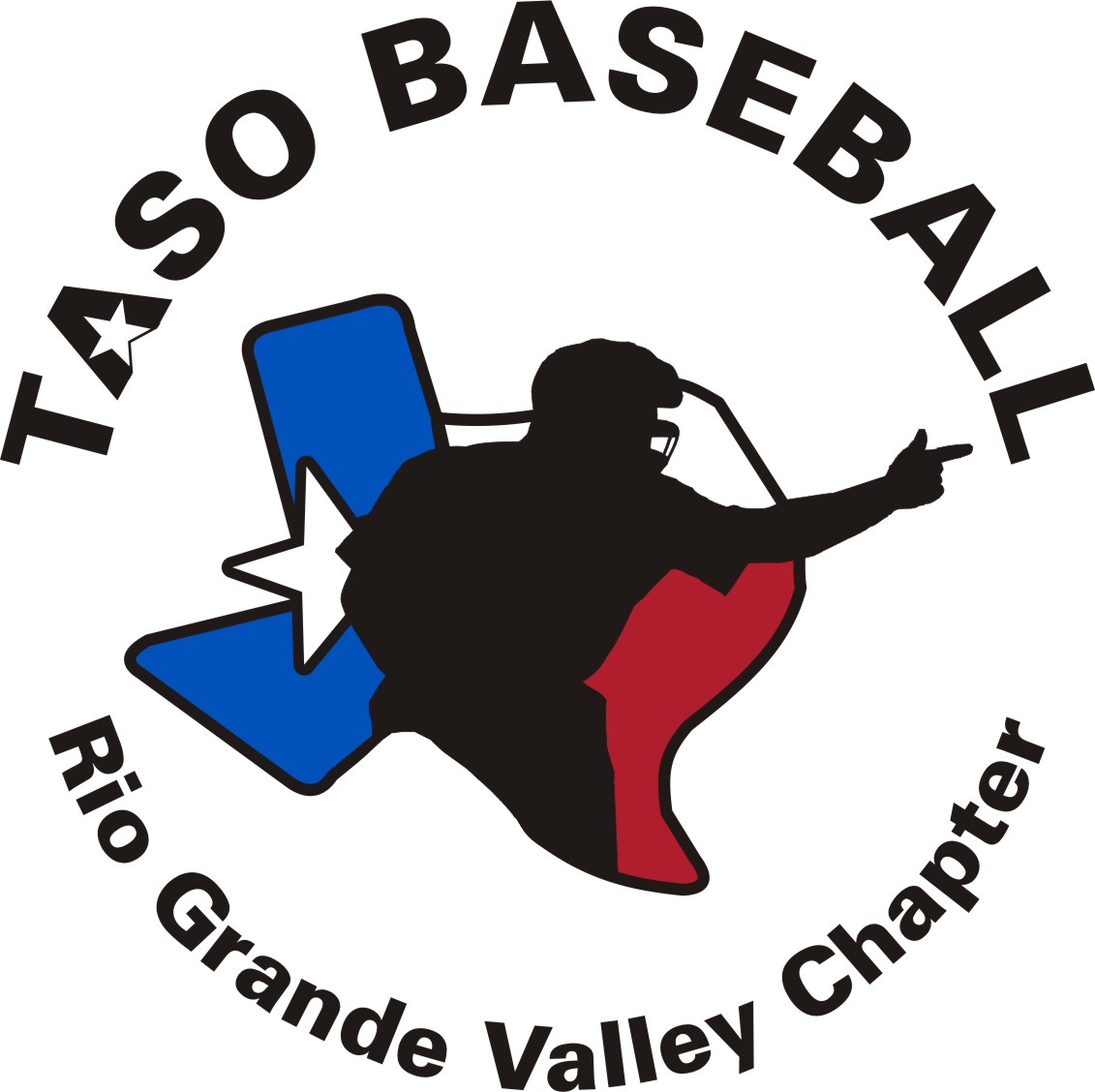 REPORTING EJECTIONS AND INCIDENTS 

All umpires shall contact the RGV TASO Baseball President and Chapter Assignor ASAP regarding any unusual or reportable incident/ejection on or off the field by any player, coach, fan, team staff, major injury, field issue (lights/weather), etc.

2.    Written reports are due to UIL or TAPPS within 24 (not 48hrs) hours. Failure to do so may be subject to discipline by the Board of Directors.
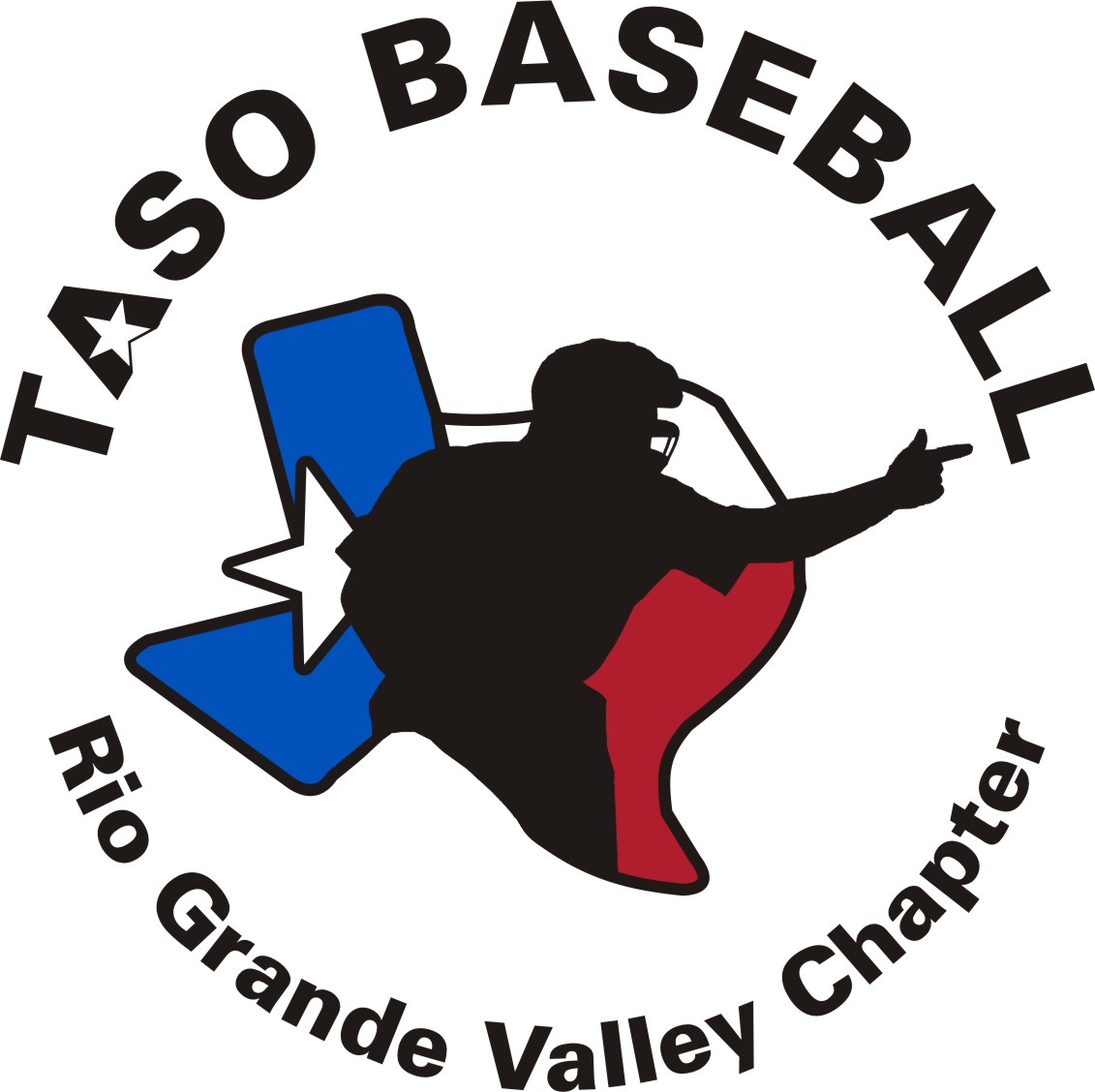 BOARD OF DIRECTORS 

It shall be the duty of the RGV TASO Baseball Chapter Board of Directors to consider all applications for membership, accept/decline, into the RGV Chapter. A two-thirds majority decision of the member of the Board of Directors present will be required for admission of the candidate to membership. Application for membership may be made only once per season by the same candidate. 

2. When the RGV TASO Baseball Chapter Board of Directors is considering a member for possible permanent suspension, a quorum of voting members of the Board of Directors must be present.
EFFECTIVE DATE OF POLICIES 

1. These Stated Policies were adopted by the RGV TASO Baseball Chapter Board of Directors meeting on November 14, 2017.
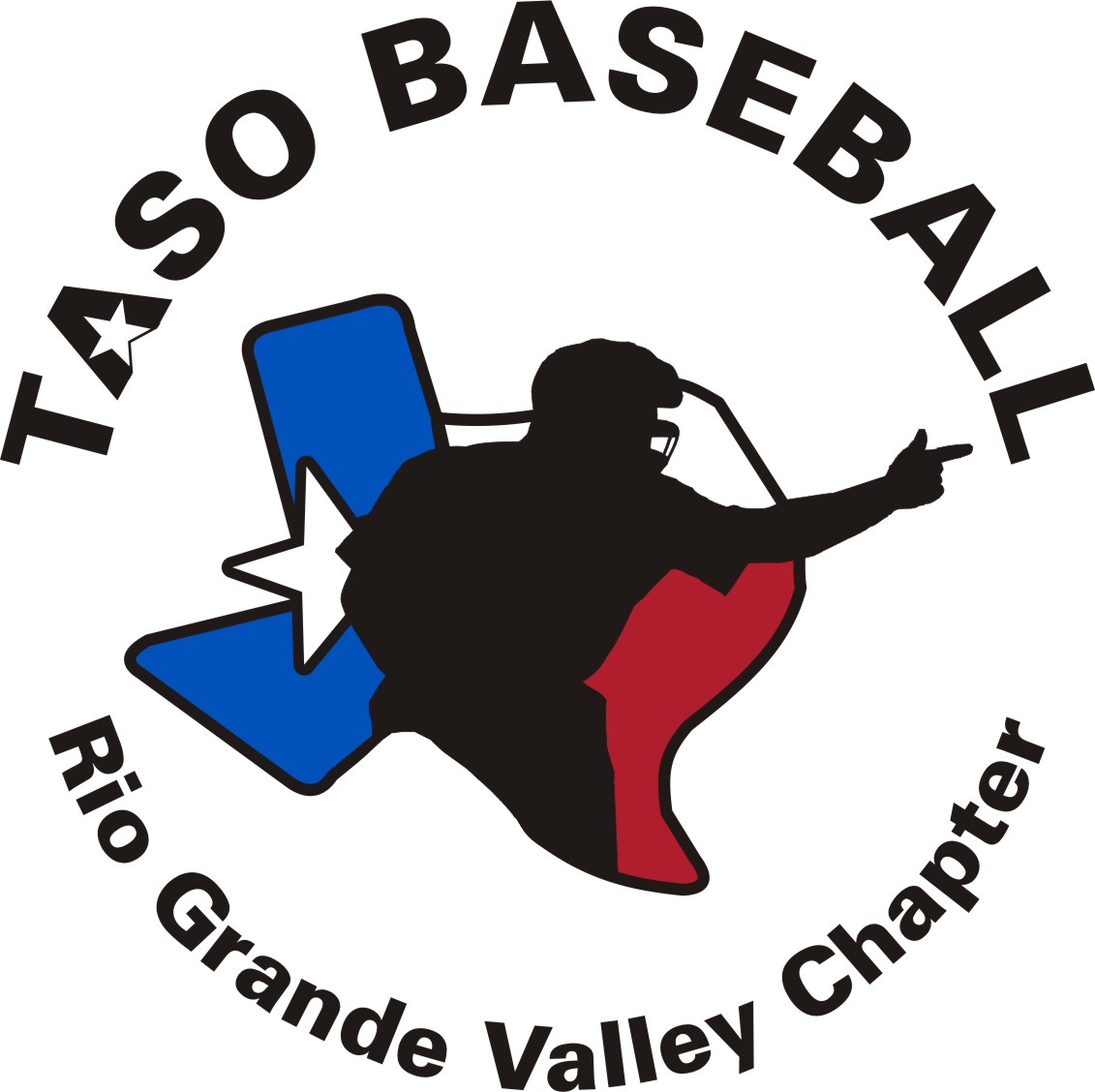 NFHS OFFICIALS CODE OF 
ETHICS
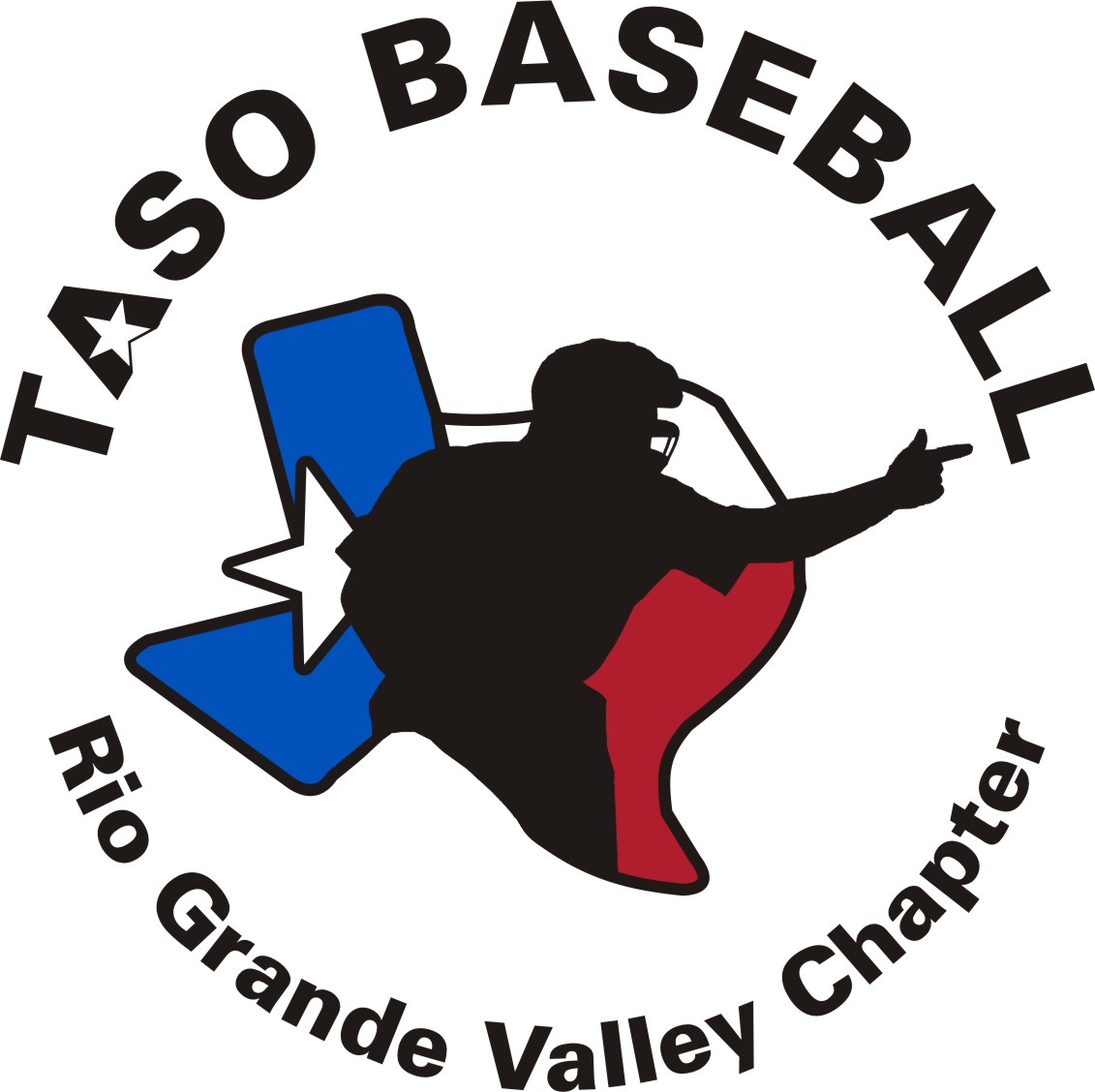 NFHS OFFICIALS CODE OF ETHICS 

Officials shall master both the rules of the game and the mechanics necessary to enforce the rules, and shall exercise authority in an impartial, firm, and controlled manner. 

Officials shall work with each other and their state associations in a constructive and cooperative manner. 

Officials shall uphold the honor and dignity of the profession in all interactions with student-athletes, coaches, athletic directors, school administrators, colleagues, and the public. This includes but not limited to positive verbal and nonverbal communication with coaches, bench personnel and players.

Officials shall avoid the use of alcohol and tobacco products beginning with the arrival at the competition site until departure following the completion of the contest.

Officials shall prepare themselves both physically and mentally, shall dress neatly and appropriately, and shall comport themselves in a manner consistent with the high standards of the profession. 

Officials shall be punctual and professional in the fulfillment of all contractual obligations.
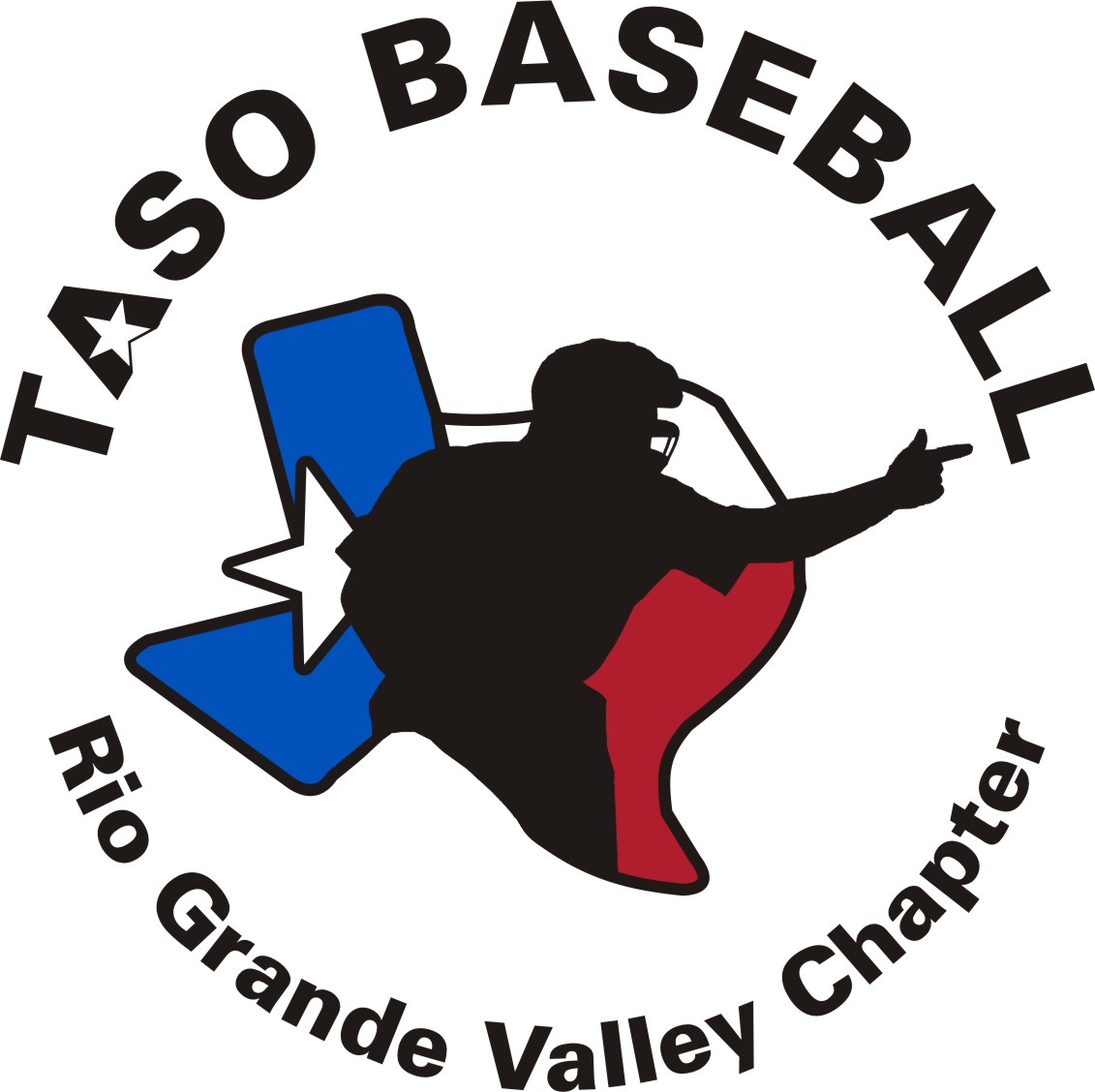 NFHS OFFICIALS CODE OF ETHICS 

Cont’d:

Officials shall remain mindful that their conduct influences the respect that student-athletes, coaches, and the public hold for the profession. 

Officials shall, while enforcing the rules of play, remain aware of the inherent risk of injury that competition poses to student-athletes. Where appropriate, they shall inform event management of conditions or situations that appear unreasonably hazardous. 

Officials shall take reasonable steps to educate themselves in the recognition of emergency conditions that might arise during the course of competition. 

Officials shall maintain an ethical approach while participating in forums, chat rooms and all forms of social media.
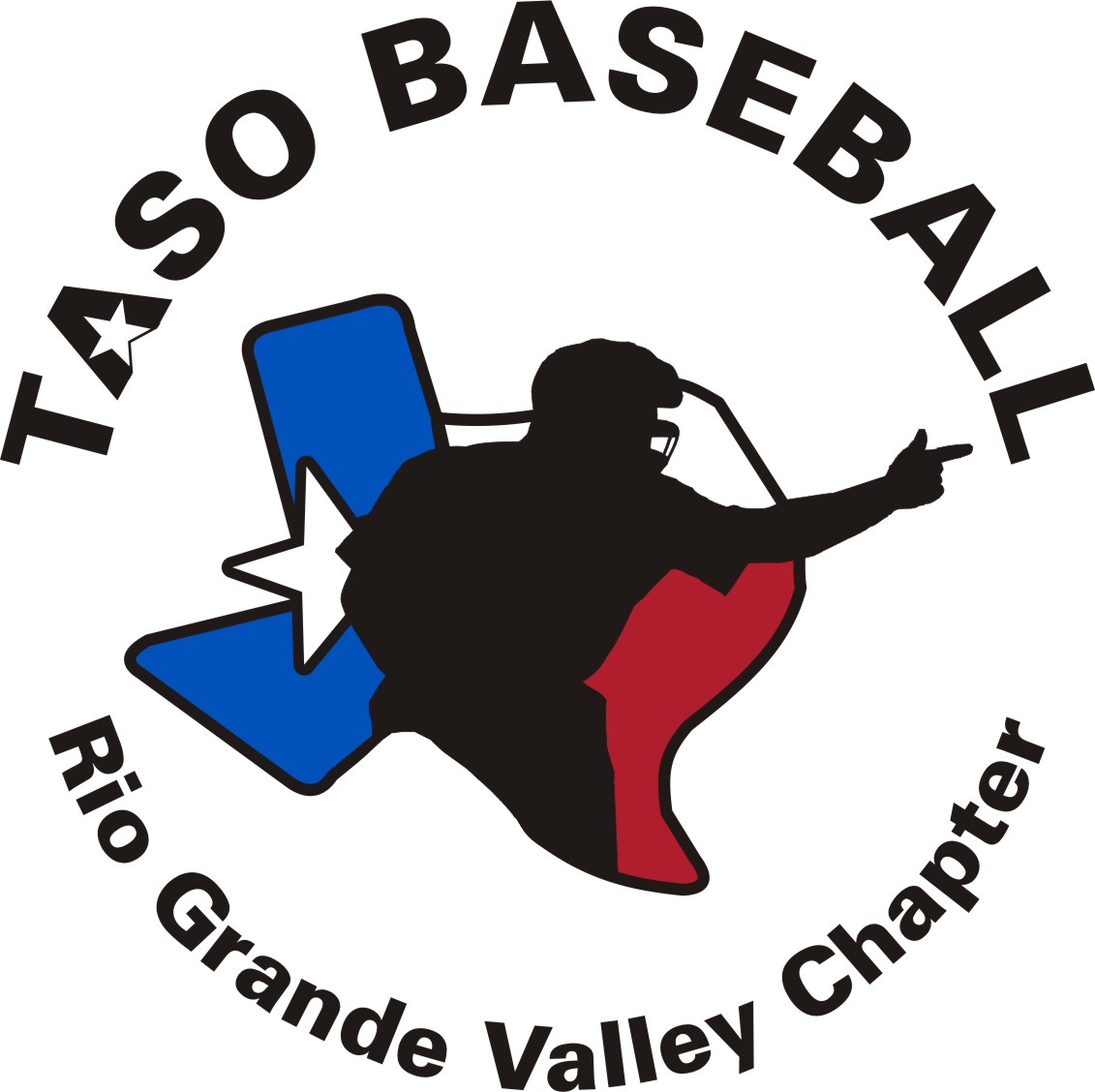 TASO ETHICS POLICY
& 
STANDARDS of CONDUCT
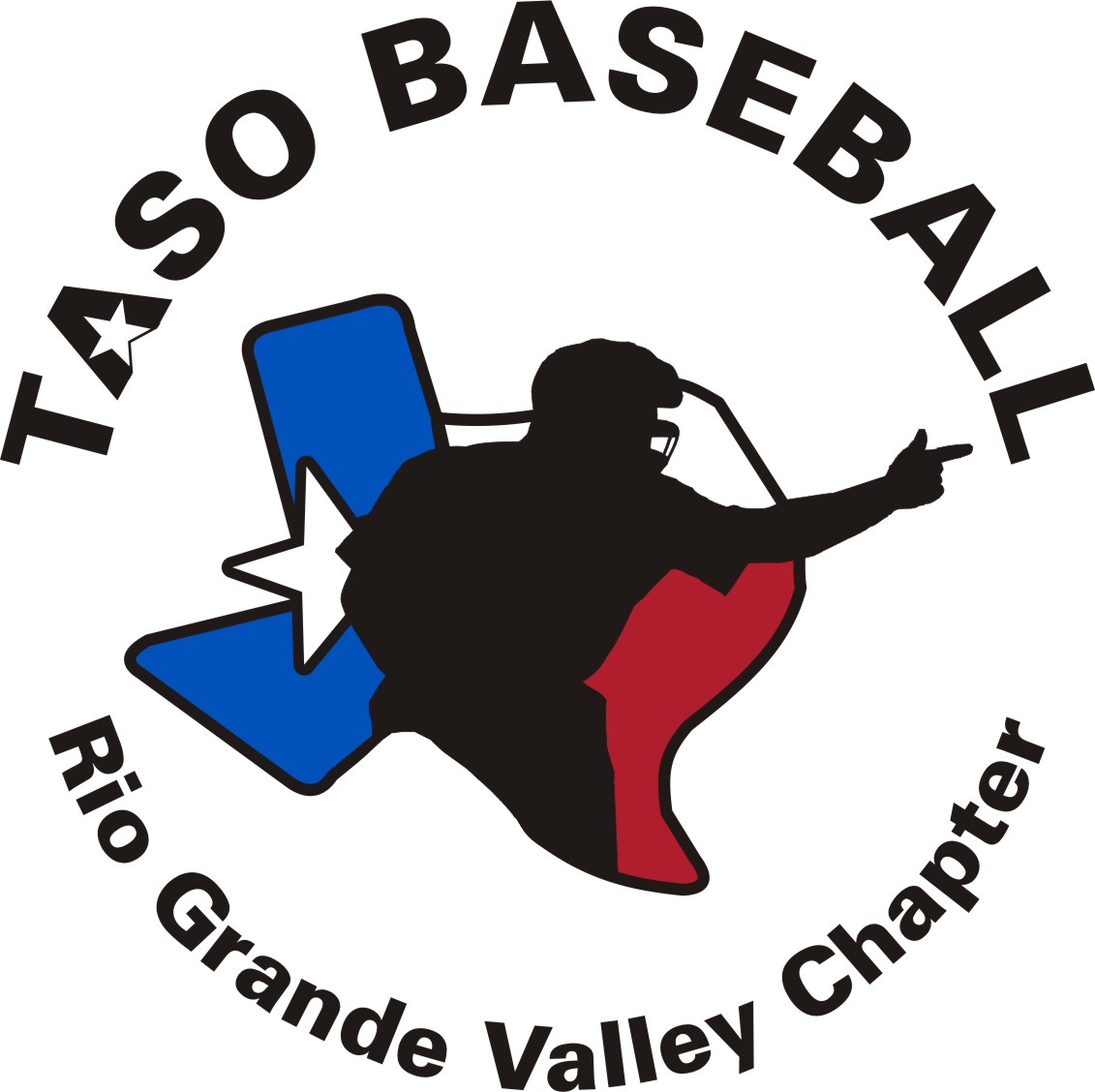 TASO ETHICS POLICY 

Each member of TASO shall: 

Put loyalty to the highest moral principles and to TASO above loyalty to persons or individual gains. 

B) Uphold the Bylaws and Legal Regulations of TASO and support members therein and never be a party to their evasion. 

C) Never discriminate unfairly by the dispensing of special favors or privileges to anyone, whether for remuneration or not, and never accept, for self or family, favors or benefits under circumstances which might be construed by reasonable persons as influencing the performance of TASO duties. 

D) Never Engage in business with nonmembers, either directly or indirectly which is consistent with conscientious performance of TASO principles. 

E) Expose corruption wherever discovered.
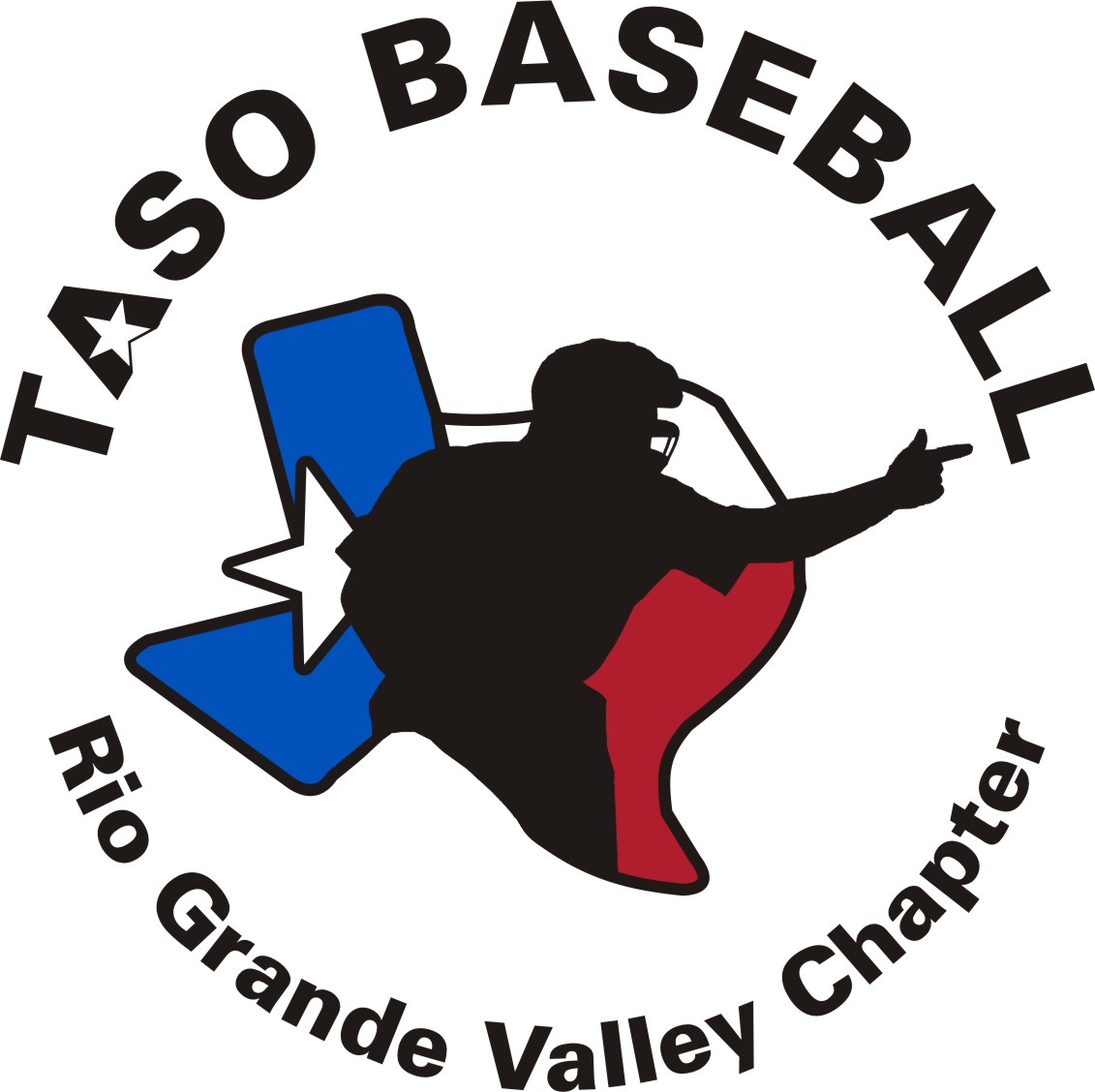 TASO ETHICS POLICY 

Cont’d:

F) Every members’ conduct, speech, and actions during or enroute to and from a game shall be above reproach and should always demonstrate the example of sportsmanship, courtesy, and self control. 

G) The official should arrive at the game with sufficient time to inspect facility and equipment, discuss ground rules, instruct supplementary officials, and discuss any pertinent information with the coaches. 

H) NO OFFICIAL shall criticize any other official or any individual association within TASO in the presence of coaches, players, spectators, or the news media before, during, or after a game. 

I) NO OFFICIAL shall discredit the ability or performance or criticize the assignment of another official or team of officials to gain the opportunity of assignment themselves. 

J) NO OFFICIAL shall seek to influence a coach for the purpose of promoting personal officiating opportunities.
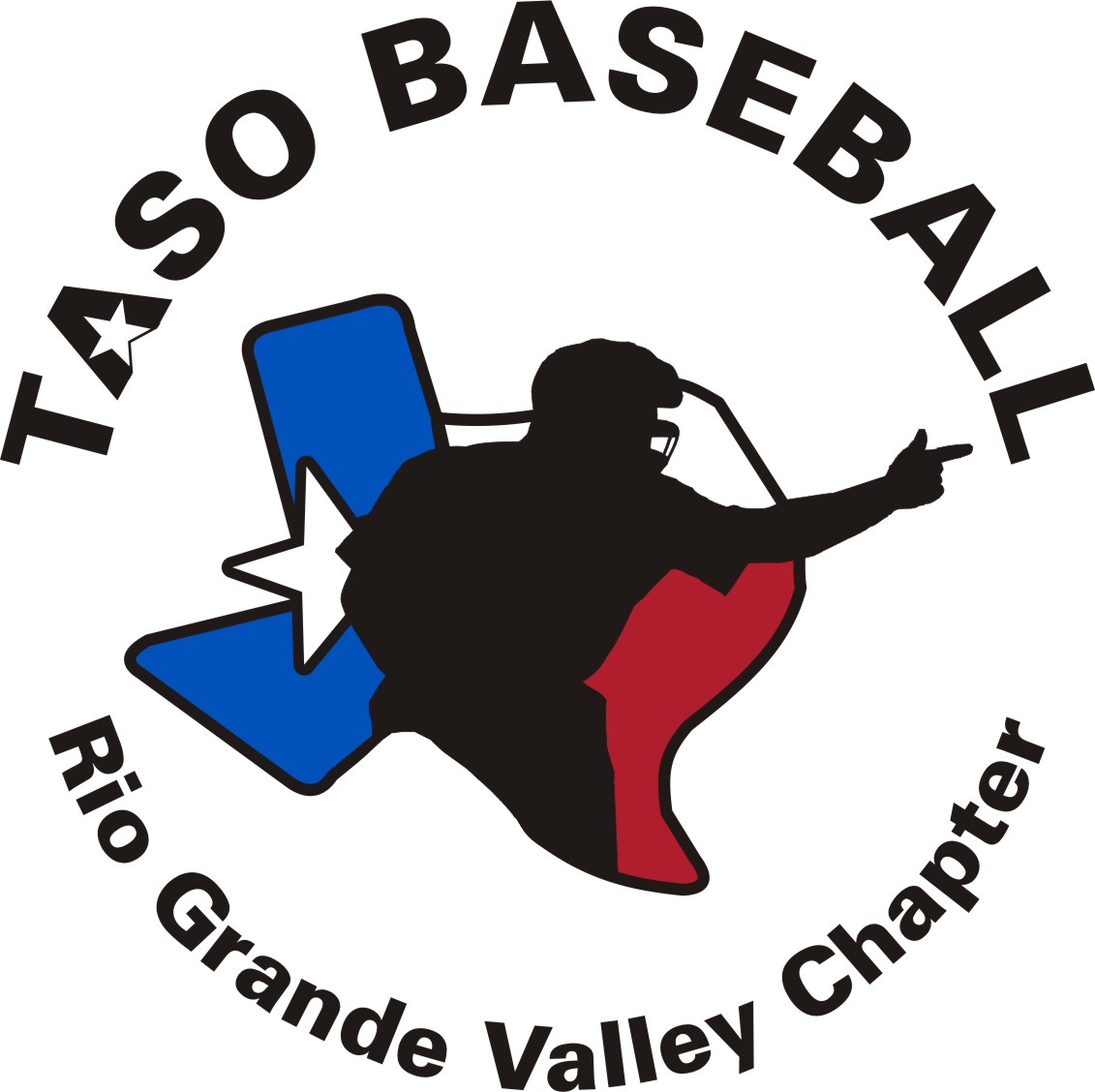 TASO ETHICS POLICY 

Cont’d:

K) NO OFFICIAL shall engage in scouting activities or engage in conversation with coaches regarding officiating assignments. 

L) NO OFFICIAL shall cancel an officiating assignment to accept another more advantageous UIL sanctioned assignment. 

M) NO OFFICIAL shall fail to honor an officiating contract. Whenever it becomes impossible to fulfill any officiating assignment, the official involved shall notify the chapter assignor in sufficient time that a replacement may be obtained.
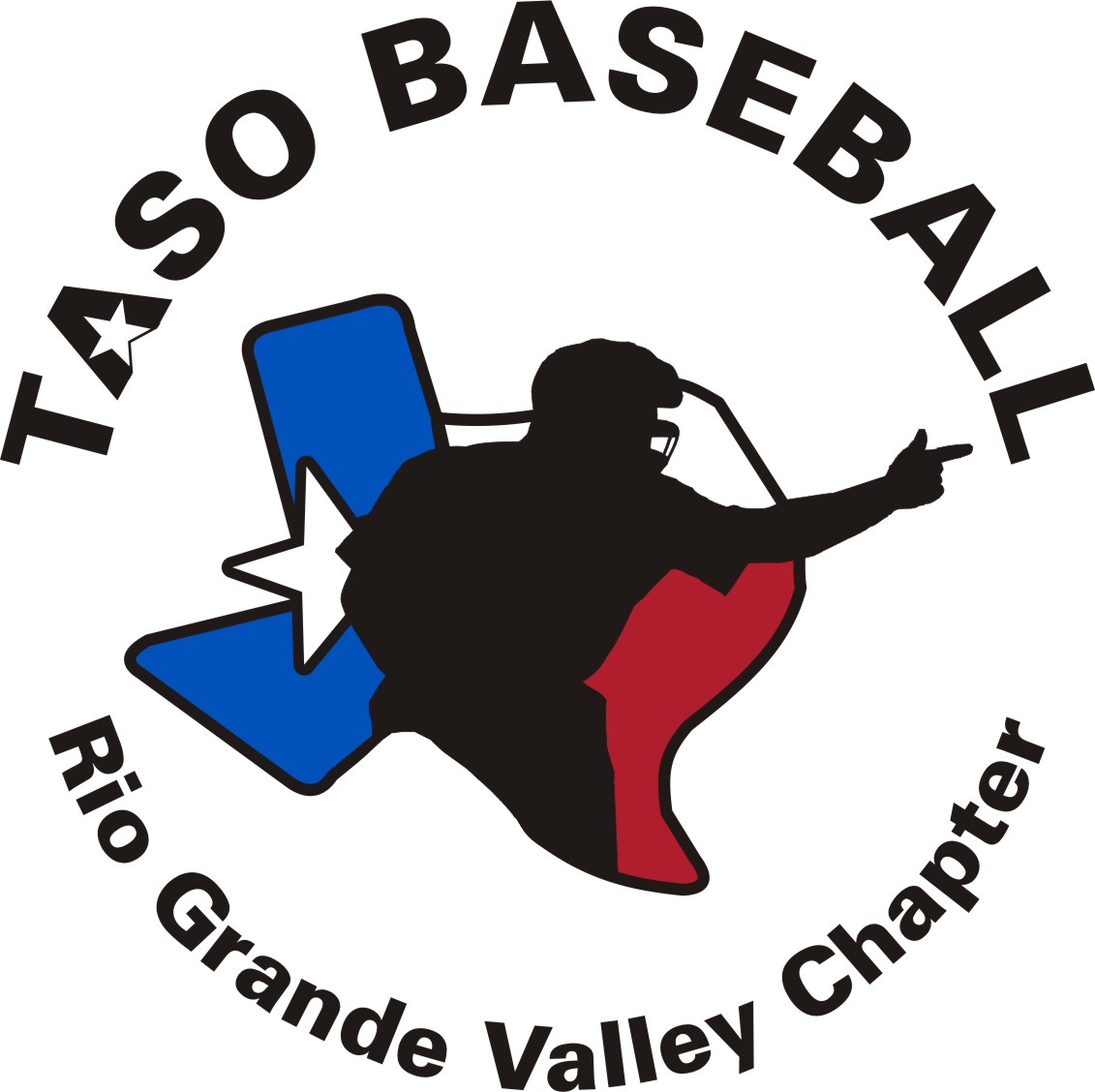 TASO STANDARDS OF CONDUCT
 
Each member of TASO must avoid any action, whether or not specifically prohibited by this code, which might result in or create the appearance of a violation of these standards of conduct which include but are NOT restricted to: 

Giving preferential treatment to any person. 

Losing complete independence or impartiality. 

Affecting adversely the confidence of the public, schools, and universities in the integrity of TASO. 

Solicitation of, or accept any gift, favor, entertainment, meal, loan, or anything of value from any person seeking contractual or other business with TASO and supporting members.
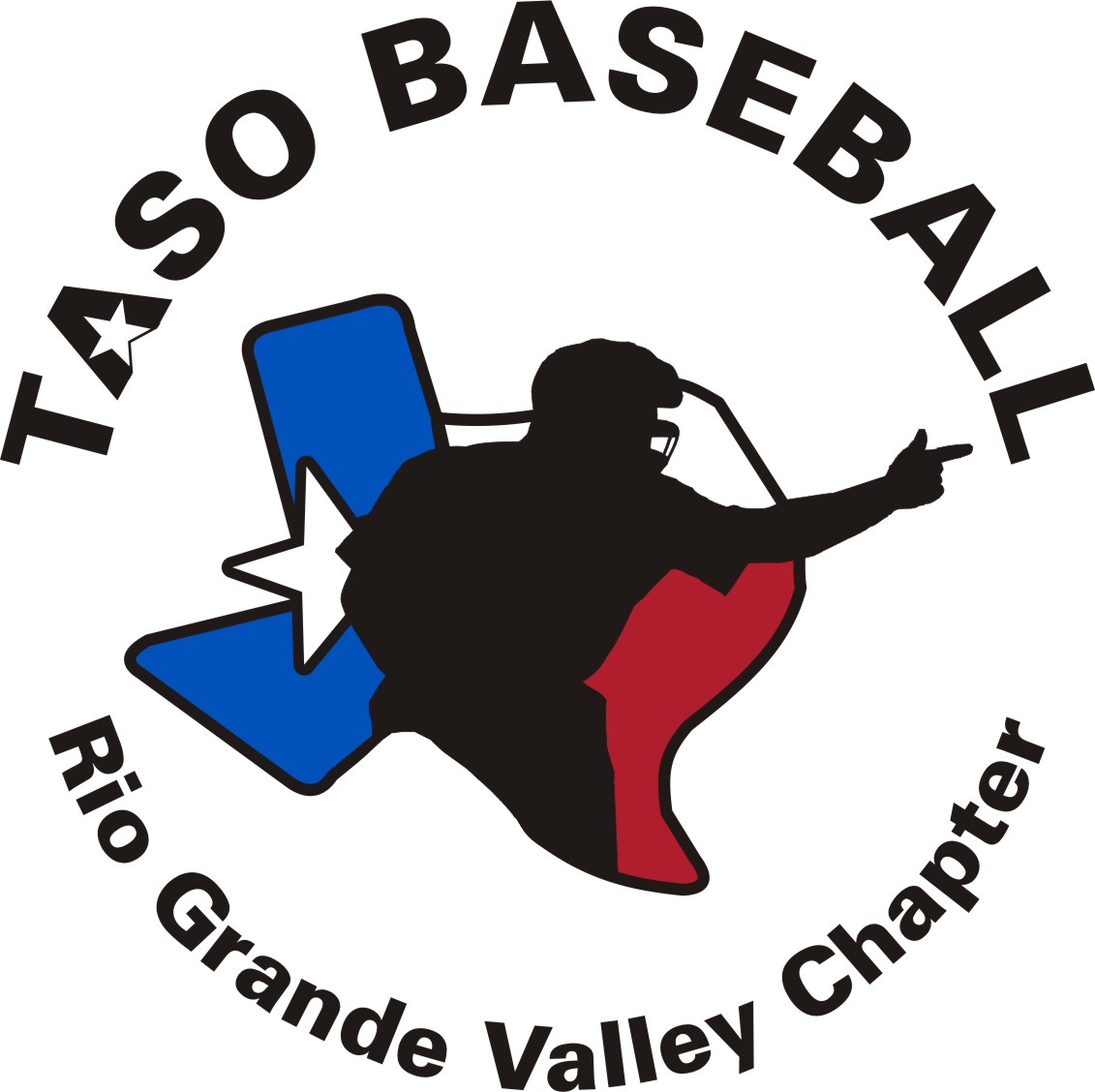 TASO STANDARDS OF CONDUCT

Cont’d:

E) Use of intoxicating beverages or tobacco products while engaged in officiating activities. 

F) Use of illegal drugs which may be grounds for removal from TASO. 

G) Consume alcohol the day of the game. 

H) Consume alcohol in public after a contest. 

I) An official shall not compromise the integrity of the Association while in any article of clothing identifying themselves as an official following a game/match.
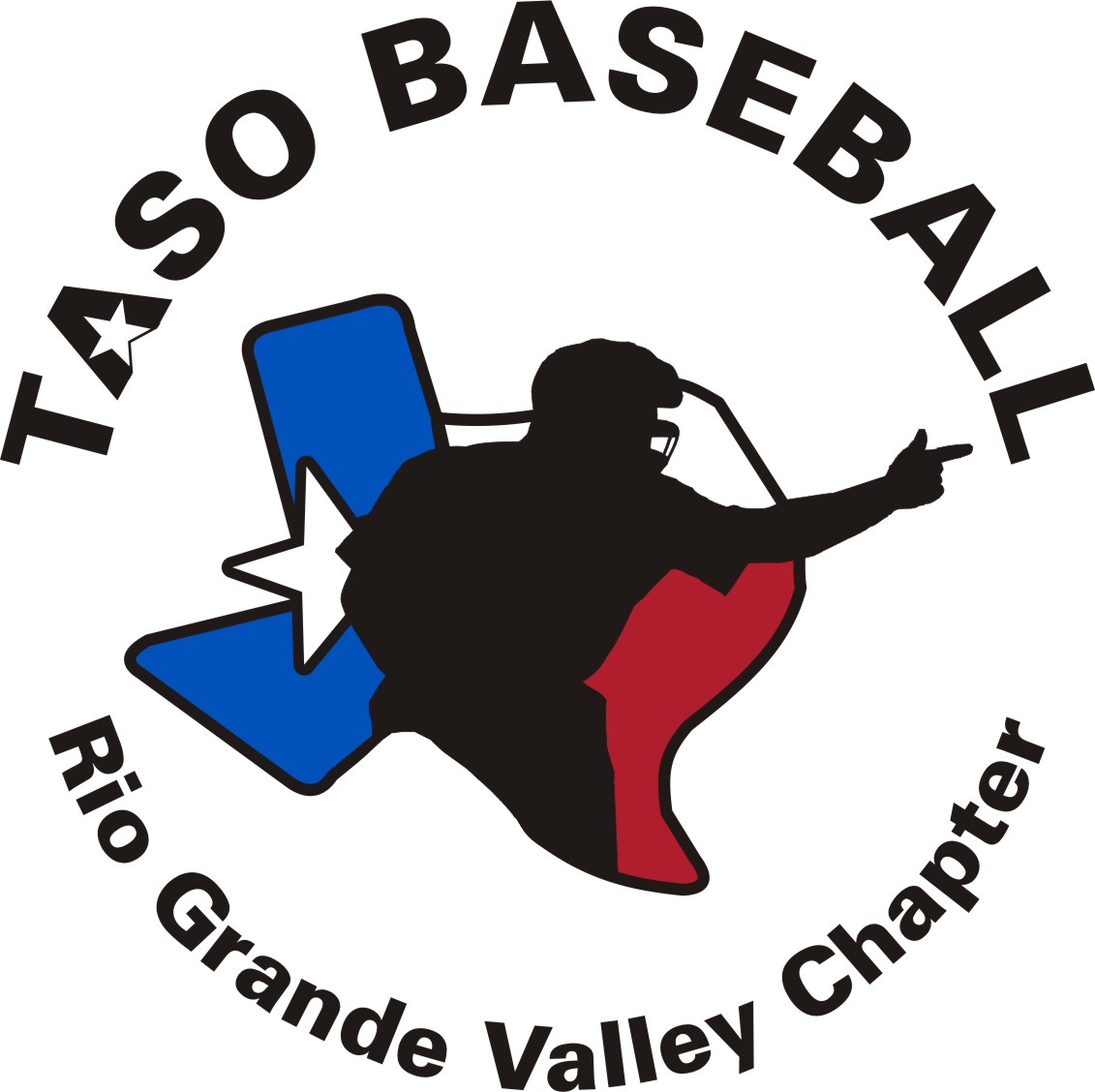 RGV CHAPTER CODE 
of ETHICS
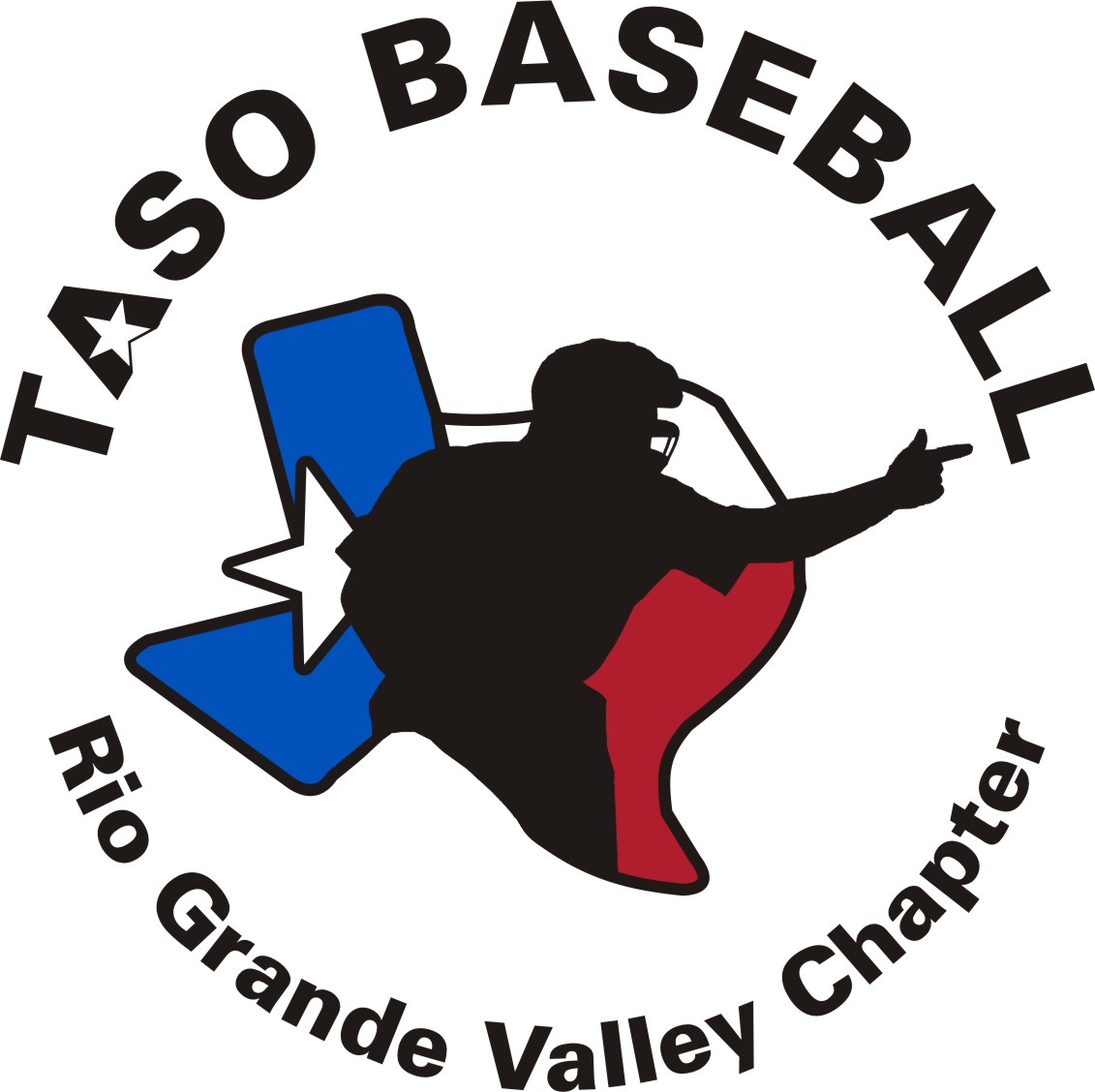 RGV CHAPTER CODE OF ETHICS 


As the TASO states, use of non TASO members to officiate any scrimmage, tournament, non-district, or district games whether it be varsity or subvarsity is strictly prohibited. 

Officials should enter the field of play immediately prior to the competing teams taking in and out practice. 

Maintain a professional attitude with coaches, players, and trainers at all time while on the field of play. 

No physical contact should be initiated with coaches by a TASO official during the course of the contest. 

No communication whether physical or verbal shall be permitted between any TASO official and fans. 

Avoid any type of socializing between coaches, players, or trainers and TASO officials before, during, or after a scheduled contest.
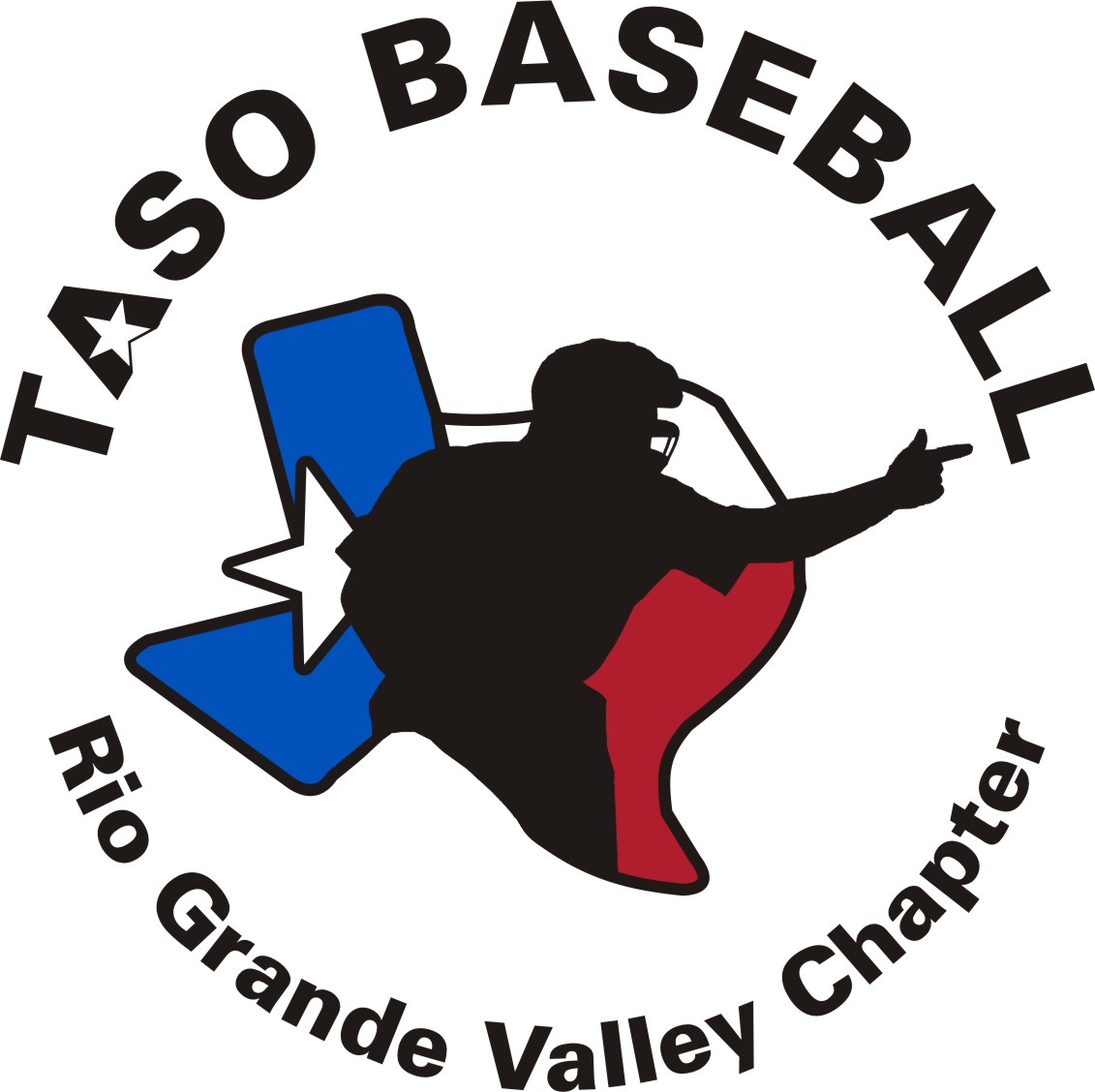 RGV CHAPTER CODE OF ETHICS
 

Cont’d:

G) All TASO officials should leave the playing field IMMEDIATELY contest, no lingering around after the game. following the conclusion of the scheduled 

H) A courtesy handshake initiated by coaches after a contest is acceptable but not to be prolonged by any TASO official with lengthy conversation. 



PENALTIES FOR ANY PROVEN VIOLATION OF ANY AFOREMENTIONED CODE OF ETHICS SHALL BE ADMINISTERED BY THE RGV TASO BASEBALL CHAPTER BOARD OF DIRECTORS TO INCLUDE A LOSS OF A MINIMUM OF 1 OR 2 GAME ASSIGNMENTS.
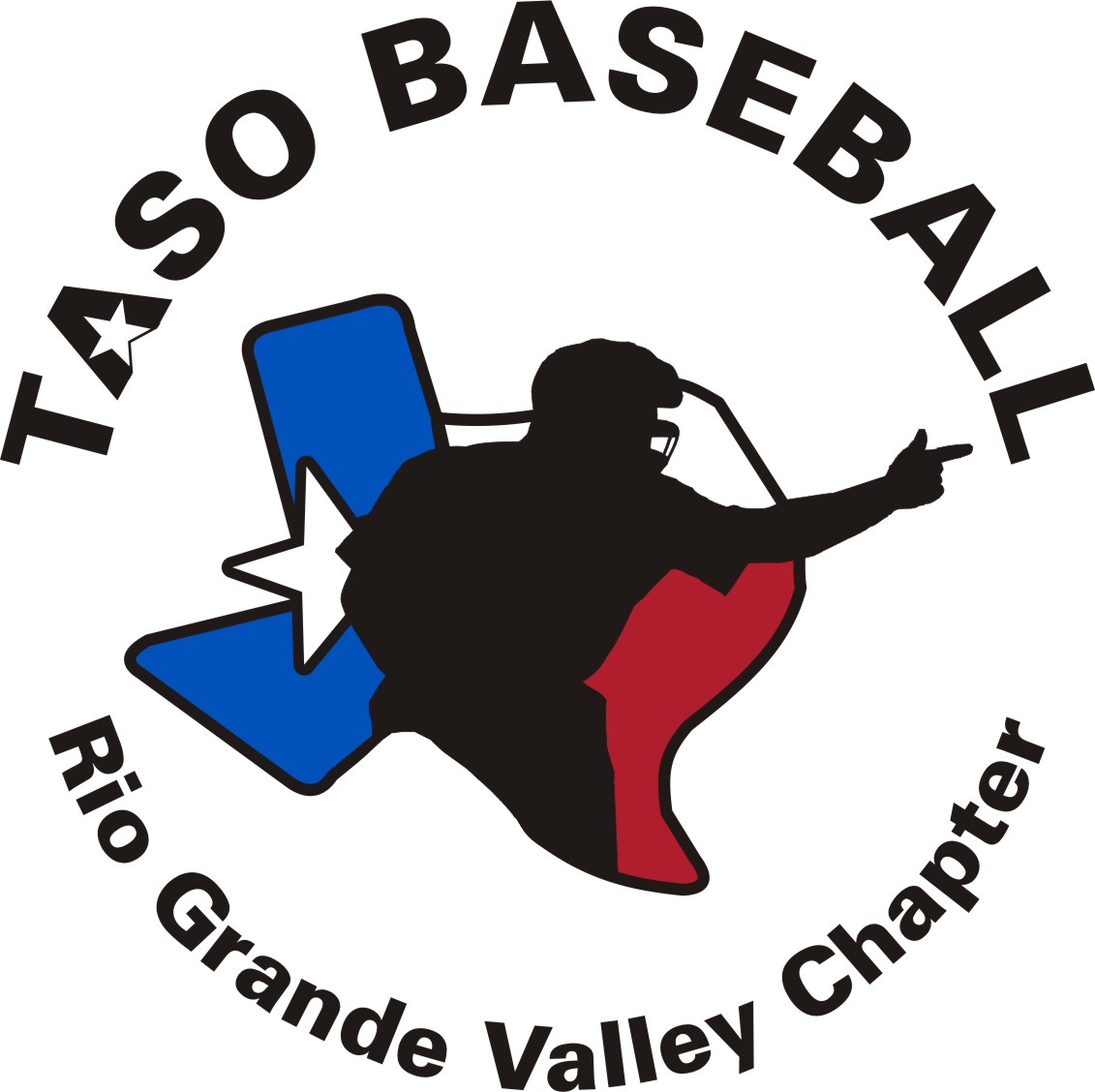 RGV TASO BASEBALL CHAPTER MEMBER AGREEMENT


I have read the following TASO documents: 
Operating Procedures and By-Laws. (RGV as well)
Conflict of Interest Policy. 
Solicitation of Games Policy.
Standards of Conduct.
Ethics Policy. (NFHS & RGV as well) 
Stated Policies. 
Baseball Ranking Plan

	I agree to abide by all TASO regulations. I have also read and agree to abide by the NFHS officials’ Code of Ethics and the Rio Grande Valley TASO Baseball Chapter’s Code of Ethics. I agree to abide by all local regulations. I understand the board, under exigent circumstances and acting for the good of the chapter, may exempt a member from certain local obligations. 

Signature:_________________________________________________ Date:___/___/2025
Print Name: _______________________________________________TASO I.D.#____________